Saúde
Educação
Sociedade
Organização
Afetivo
Grupo - Equipe
Afetivo
Ambiente
Processos
Processos
Economia
Individual
Afetivo
Necessidades de Treinamento
Físico 
Psicomotor
Físico 
Psicomotor
Cognitivo
Estratégias
Físico 
Psicomotor
Cognitivo
Estratégias
Cognitivo
Estratégias
Cognitivo
Conhecimentos e Habilidades
Política
Segurança
Processos
Processos
Cognitivo
Conhecimentos e Habilidades
Cognitivo
Conhecimentos e Habilidades
Leis
Tecnologias
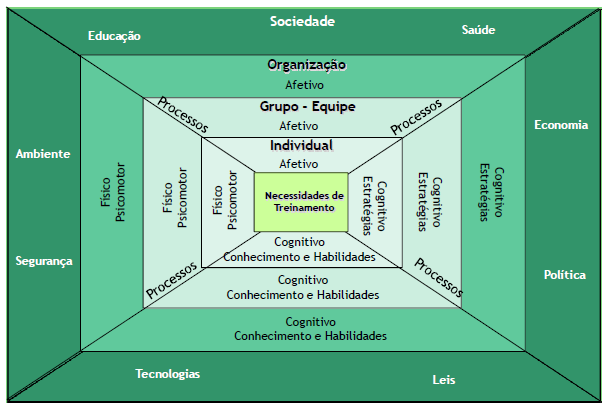